пенсионная формула.Проще, чем кажется.
Страховая Пенсия = А * В + С
А – ваши пенсионные баллы
	В – стоимость одного балла
	С – фиксированная выплата
ПЕНСИЯ = А х В + С
А
Пенсионные баллы
Ваши пенсионные права за каждый год будут фиксироваться в пенсионных баллах

Количество баллов за год зависит от вашей официальной зарплаты

Чем выше зарплата, тем больше баллов

Максимальное число баллов за год – 10 (при формировании накопительной пенсии максимальное количество баллов – 6,25)
ПЕНСИЯ = А х В + С
В
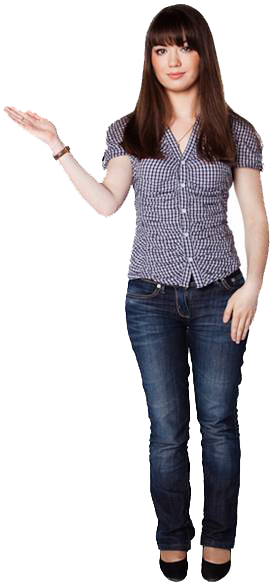 Стоимость пенсионного балла
Стоимость пенсионного балла ежегодно устанавливается федеральным законом

Стоимость пенсионного балла ежегодно индексируется государством (с 1 февраля 2015 года – 71,4 рубля)

Стоимость пенсионного балла публикуется в СМИ и Интернете
ПЕНСИЯ = А х В + С
С
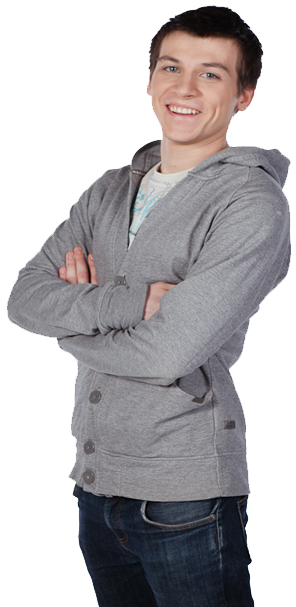 Фиксированная выплата
Фиксированная выплата – гарантированная государством выплата получателю страховой пенсии

Её размер с 1 февраля 2015 года – 4 384 рубля

Ежегодно устанавливается Правительством РФ
ПЕНСИЯ = А х В + С
Накопительная пенсия
Еще одним видом пенсионного обеспечения в системе ОПС является накопительная пенсия. Она формируется по Вашему желанию.
Вы имеете право выбрать – формировать только страховую пенсию или часть взносов работодателя отправить на накопительную пенсию

Вы имеете право сделать этот выбор в течение первых 5 лет своей трудовой деятельности

Эти средства называют пенсионными накоплениями – они не идут в солидарную систему на выплаты текущих пенсий, а передаются в УК или НПФ и инвестируются для получения инвестиционного дохода
Важно!
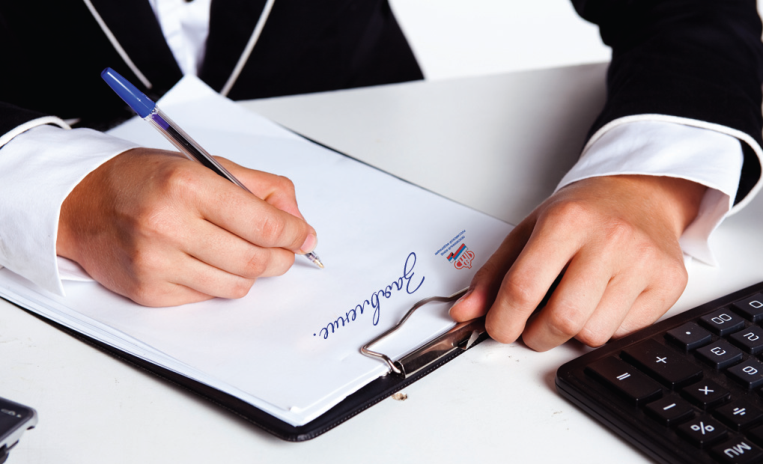 Накопительная пенсия не индексируется государством

При инвестировании пенсионных накоплений можно получить не только прибыль, но и убытки
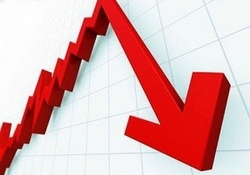 15
лет стажа
 (включая нестраховые периоды)
30
пенсионных баллов
(включая нестраховые периоды)
55/60
лет
достижение
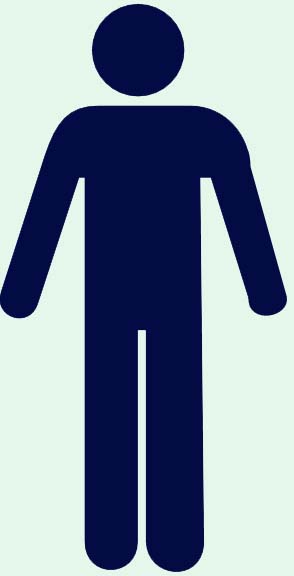 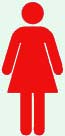 Таковы минимальные требования для получения права на страховую пенсию по старости
Важно!
Пенсия по инвалидности, пенсия по случаю потери кормильца назначаются при наличии любого стажа
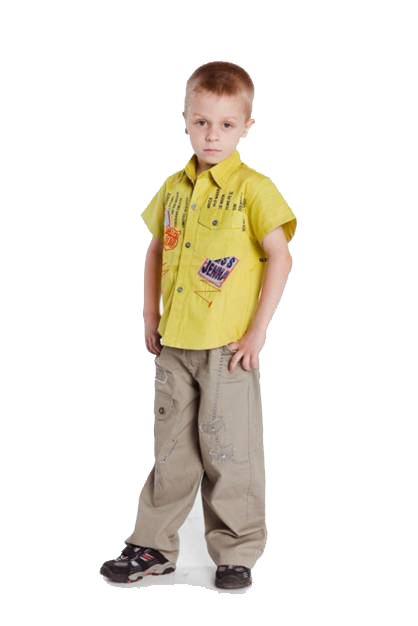 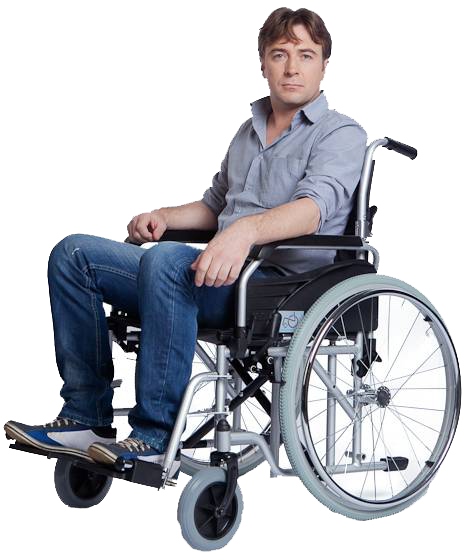 Пенсионные баллы даются не только за трудовую деятельность
за каждый год отпуска по уходу за ребенком
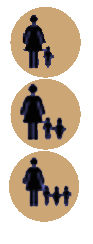 1,8 балла
Пример: 24,3 балла приобретает мама четырех детей, с каждым из которых она провела в отпуске по уходу 1,5 года.
3,6 балла
5,4 балла
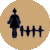 5,4 балла
за каждый год воинской службы по призыву
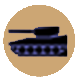 1,8 балла
за каждый год ухода за инвалидами I группы, детьми-инвалидами, лицами старше 80 лет
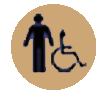 1,8 балла
Выходить на пенсию позже выгодно!
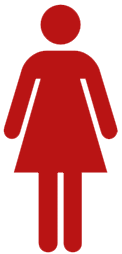 %
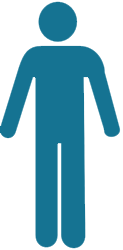 60 лет
55 лет
За каждый год более позднего выхода на пенсию размер пенсии будет существенно увеличиваться: даются дополнительные баллы, увеличивается фиксированная выплата
Пример:

Если обратиться за назначением пенсии через 5 лет после достижения пенсионного возраста, то фиксированная выплата будет увеличена на 36%, а количество баллов – на 45%. 
Если выйти на пенсию через 10 лет, фиксированная выплата увеличится в 2,11 раза, а количество баллов - в 2,32 раза.
Узнайте о будущей пенсии больше!
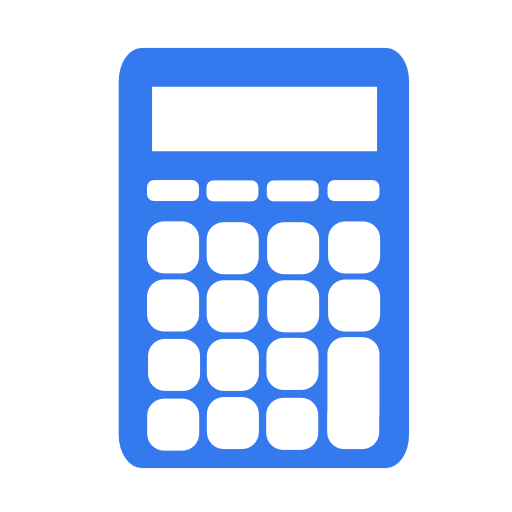 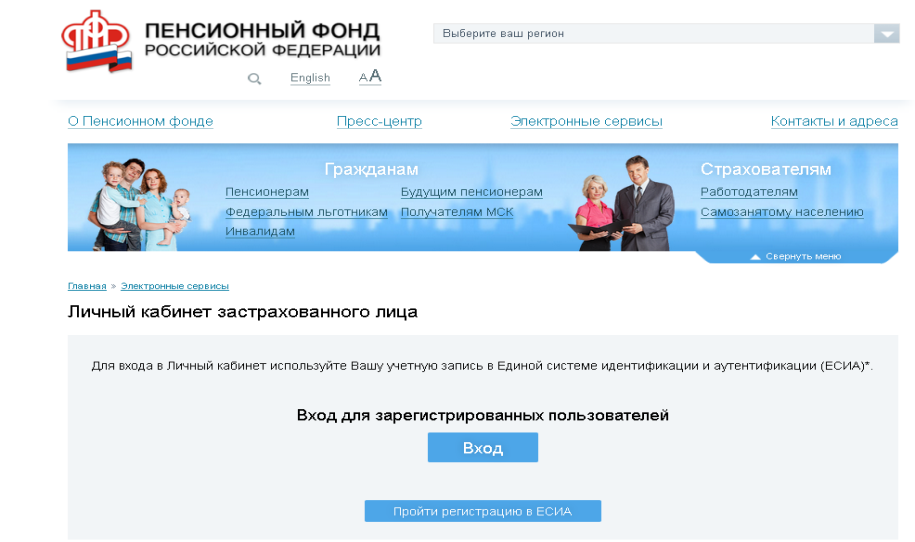 Вы можете контролировать процесс формирования будущей пенсии в личном кабинете застрахованного лица на сайте ПФР. Там отражена актуальная информация о Ваших пенсионных правах, включая стаж и страховые взносы работодателей.
На сайте ПФР с помощью персонального пенсионного калькулятора вы можете рассчитать размер Вашей будущей страховой пенсии.
www.pfrf.ru